Parts of a Book:Direct Instruction andQuick Quiz
There are many different parts to a book:
Front Cover
Spine 
Title Page
Copyright Page
Table of Contents
Glossary
Index
Bibliography
It is important to know what they all are, and where they can be found to get the information you need!
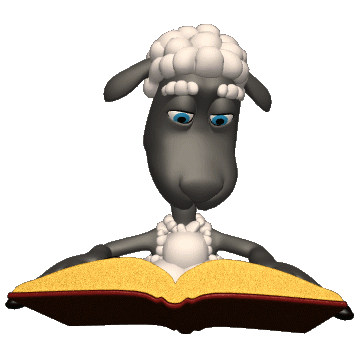 FRONT COVER
Contains the Title, Author, and Illustrator’s Name
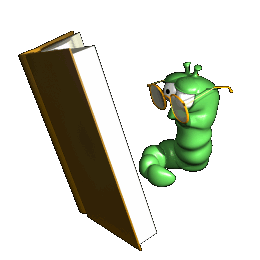 SPINE
Most spines have the title and author’s name. In the library, the book’s spine contains the call number.
Call of the Wild
By Jack London
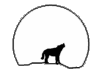 SF
LON
TITLE PAGE
Also contains the Title, Author, and Illustrator’s Name
Goodnight Moon



Written by
Margret Wise Brown

Illustrations by
Clement Hurd
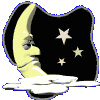 COPYRIGHT PAGE
Behind the Title page
Gives you the Copyright Date, which is when the book was published, and what company published it.
Textbooks have the Edition Number on the page.
4th Grade Science

Copyright      2009
By
ABC Publishers Inc.
3rd Edition
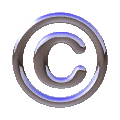 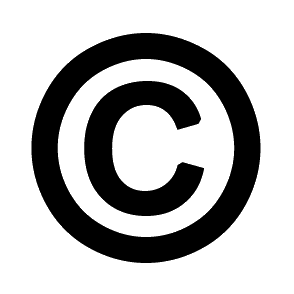 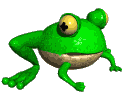 TABLE of CONTENTS
Comes after the Title and Copyright pages
Contains Chapter Headings (titles of each chapter)
Chapter 1		What is an Iguana?		Pg. 1
Chapter 2		Where do Iguanas Live?		Pg. 5
Chapter 3		What do Iguanas Eat?		Pg. 8
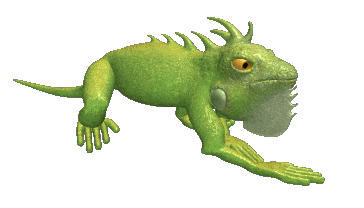 BODY of the BOOK
Main part of the book (the story or text)
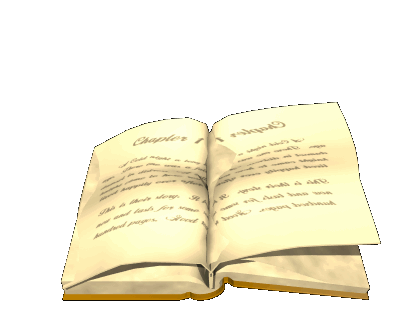 GLOSSARY
Located in the back of the book.
A mini-dictionary in alphabetical order with new, difficult, and key words.
Tulip (too-lip)
A flower with colorful petals that blooms in springtime.

Umbrella (um-brel-ah)
A device used to keep yourself dry when it rains.
Vulture (vul-tr)
A bird that feeds off of dead animals.


Walrus (wall-ris)
A large mammal with tusks that lives in the ocean.
Year (yeer)
A length of time measured by 365 days.


Zoology (zoo-o-logy)
The study of animals and their habitats.
INDEX
Located in the back of the book.
List of topics and subjects in alphabetical order.
Gives the page number of where you can find that topic or subject.
A
Aardvark		pg. 3
Anteater		pg. 10
Antelope		pg. 5

B
Baboon		pg. 14
Bear		pg. 7
Bird		pg. 20
C
Cat		pg. 8
Cheetah		pg. 11
Clam		pg. 15

D
Dog		pg. 6
Dolphin		pg. 17
Duck		pg. 21
E
Eagle		pg. 12
Eel		pg. 16
Elephant		pg. 9

F
Fish		pg. 18
Fox		pg. 23
Frog		pg. 15
BIBLIOGRAPHY
Normally found at the end of a book.
Each ‘citation’ tells about other books that were used to create it.
Each ‘citation’ contains the author, publisher, and date of publication.
Green, Henry. Helping Hands, Published by RW Publishers, 	2001.

Redding, Paul. Being a Good Neighbor, Published by Book 	Friends Publications, 1997.
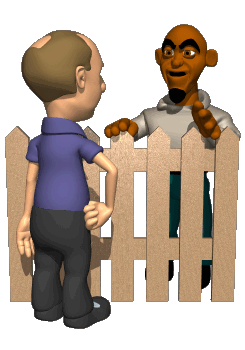 Now, let’s see if you can identify which part of the book you need, to find the information I ask for! Some questions can have more than one answer!Get your whiteboards or pencil and paper ready!
Where do you go to find this information?
lYour choices are:
 Front Cover
Spine
Title Page
Copyright Page
Table of Contents
Body of the Book
Glossary
Index
Bibliography
What page each chapter
starts on?
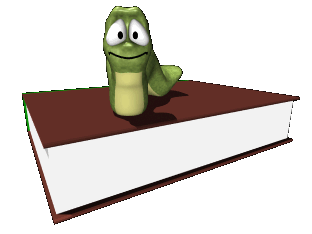 caTable of Contents
Where do you go to find this information?
lYour choices are:
 Front Cover
Spine
Title Page
Copyright Page
Table of Contents
Body of the Book
Glossary
Index
Bibliography
To look up what a word means
from your story?
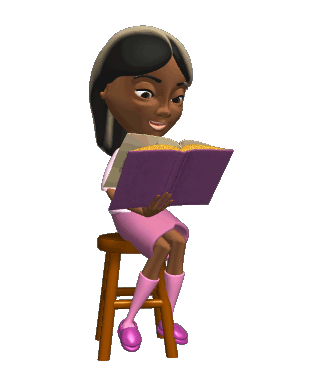 caGlossary
Where do you go to find this information?
lYour choices are:
 Front Cover
Spine
Title Page
Copyright Page
Table of Contents
Body of the Book
Glossary
Index
Bibliography
To find out which page in your
book talks about tigers.
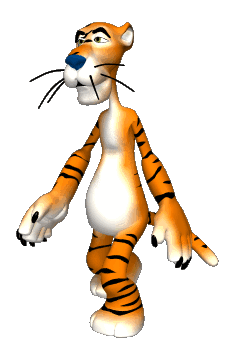 Index
Where do you go to find this information?
lYour choices are:
 Front Cover
Spine
Title Page
Copyright Page
Table of Contents
Body of the Book
Glossary
Index
Bibliography
To find out who the author of
the book is?
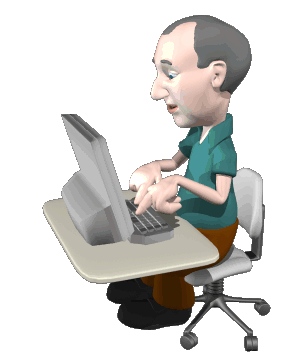 Front Cover or Title Page
Where do you go to find this information?
lYour choices are:
 Front Cover
Spine
Title Page
Copyright Page
Table of Contents
Body of the Book
Glossary
Index
Bibliography
To find out when the book was
published/made?
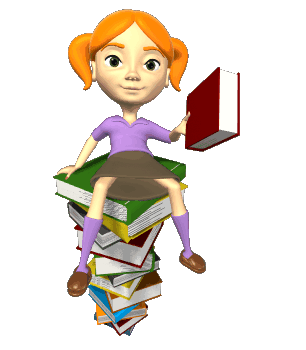 Copyright Page
Where do you go to find this information?
To find the other books used
to help create the book 
you’re reading?
lYour choices are:
 Front Cover
Spine
Title Page
Copyright Page
Table of Contents
Body of the Book
Glossary
Index
Bibliography
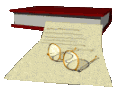 Bibliography
Where do you go to find this information?
lYour choices are:
 Front Cover
Spine
Title Page
Copyright Page
Table of Contents
Body of the Book
Glossary
Index
Bibliography
To find the call number of a
book in the library?
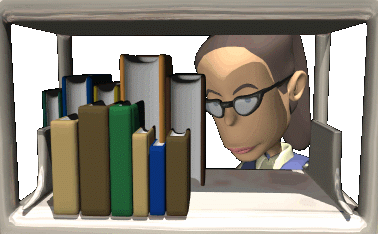 Spine
Where do you go to find this information?
To find out what page 
information about polar bears
is on?
lYour choices are:
 Front Cover
Spine
Title Page
Copyright Page
Table of Contents
Body of the Book
Glossary
Index
Bibliography
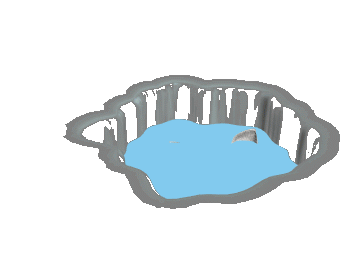 Index
Where do you go to find this information?
lYour choices are:
 Front Cover
Spine
Title Page
Copyright Page
Table of Contents
Body of the Book
Glossary
Index
Bibliography
To find out what page chapter
five starts on?
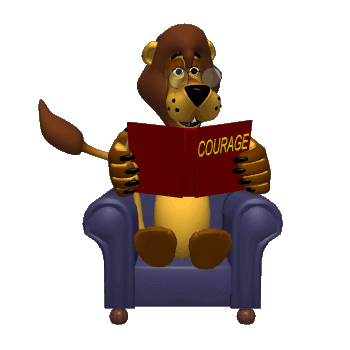 Table of Contents
Where do you go to find this information?
lYour choices are:
 Front Cover
Spine
Title Page
Copyright Page
Table of Contents
Body of the Book
Glossary
Index
Bibliography
To find out what year the book
was published?
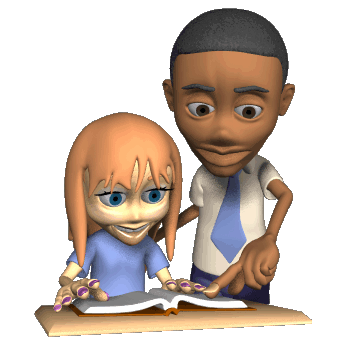 Copyright Page
Where do you go to find this information?
To look up the word
fantasy from your reading 
text book.
lYour choices are:
 Front Cover
Spine
Title Page
Copyright Page
Table of Contents
Body of the Book
Glossary
Index
Bibliography
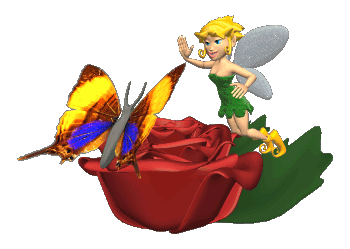 Glossary
Where do you go to find this information?
To find out who the illustrator
of the book is?
lYour choices are:
 Front Cover
Spine
Title Page
Copyright Page
Table of Contents
Body of the Book
Glossary
Index
Bibliography
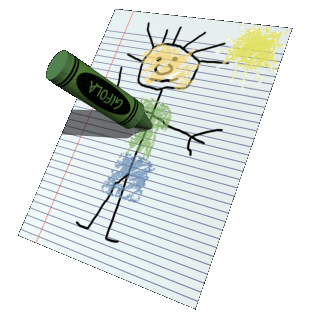 Front Cover or Title Page
The End